স্বাগতম
শিক্ষক পরিচিতি
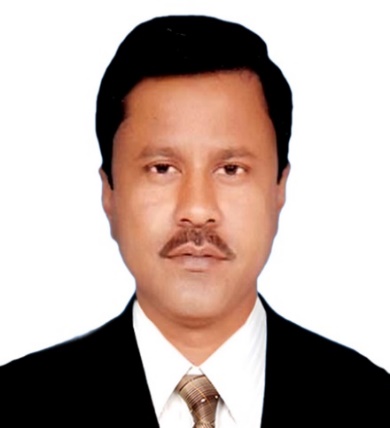 এস, এম হুমায়ুন কবির
                 we.Gm.wm,we-GW, Gg.Gm.wm(MwYZ) 
সহকারী প্রধান শিক্ষক                            
কোটচাঁদপুর মাধ্যমিক বালিকা বিদ্যালয়
কোটচাঁদপুর, ঝিনাইদহ।
মোবাইল-০১৭৯৯০৬৬০৩৩
Email:smhkabir2@gamil.com
শ্রেণীঃ ৮ম 

বিষয়ঃ গণিত 

অধ্যায়ঃ দশম 

সময়ঃ ৫০ মিনিট 

তারিখঃ
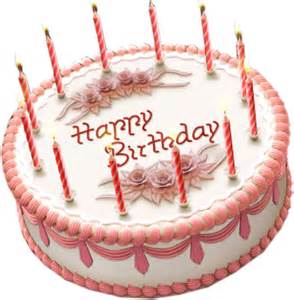 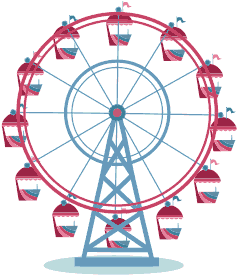 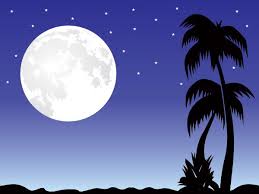 কেক ,নাগর দোলা  ও চাঁদ দেখতে কেমন ?
তাহলে আজকের পাঠ
বৃত্ত
এই পাঠ শেষে শিক্ষার্থীরা-
এই পাঠ শেষে শিক্ষার্থীরা- 

 বৃত্তের ধারণা লাভ করবে । 

 পাই() এর ধারণা ব্যাখ্যা করতে পারবে।

 বৃত্তাকার ক্ষেত্রের ক্ষেত্রফল ও পরিসীমা নির্ণয় করে সমস্যা সমাধান করতে পারবে।
বৃত্ত (Circle)  শব্দটি এসেছে 
গ্রিক Kirkos শব্দ থেকে, যার অর্থ Cycle বা চক্র ।
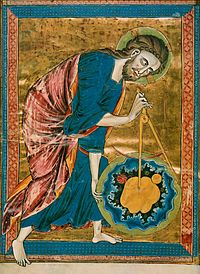 ছবিতে কী দেখা যাচ্ছে ?
ছবিটি তের শতকের । 
ছবিটিতে কম্পাসের ব্যবহার দেখা যাচ্ছে।
ব্যাসার্ধ
ব্যাস
কেন্দ্র
বৃত্ত দ্বারা আবদ্ধ সমতলীয় ক্ষেত্রকে বৃত্তক্ষেত্র বলে
কেন্দ্র থেকে সমদুরবর্তী যেকোনো বিন্দুর দুরত্বকে বৃত্তের ব্যাসার্ধ (Radius) বলা হয়।
বৃত্তের সম্পূর্ণ দৈর্ঘ্যকে পরিধি (Circumference) বলে ।
বৃত্তের যেকোনো দুইটি বিন্দুর সংযোজক রেখাংশ যদি কেন্দ্র দিয়ে যায় তবে রেখাংশটিকে বৃত্তের ব্যাস (Diameter) বলা হয় ।
কোনো নির্দিষ্ট বিন্দু থেকে সমদূরবর্তী সকল বিন্দুর সেটকে বৃত্ত (Circle) বলা হয়।
কোনো  বৃত্তের  পরিধি ও ব্যাসেরর  অনুপাত ধ্রুবক। একে গ্রিক অক্ষর   দ্বারা নির্দেশ করা হয় ।
22 cm
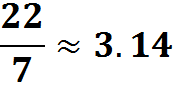 7 cm
বৃত্তের পরিধি  c ও ব্যাস d হলে ,
18.22 cm
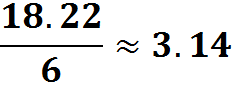 6 cm
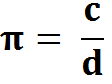 25.14 cm
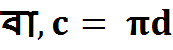 d = 2r
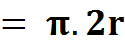 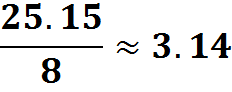 8 cm
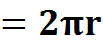 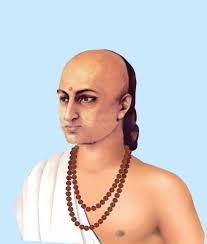 তোমরা কি বলতে পারবে ছবিটি কার ?
ভারতীয় গণিতবিদ আর্যভট্র(৪৭৬-৫৫০)
তিনি প্রথম - এর আসন্ন মান নির্ণয় করেছেন ,
যা প্রায় 3.1416
একক কাজ
10 সে.মি.ব্যাসার্ধের বৃত্তের পরিধি কত ? = 3.14 ধর।
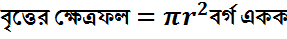 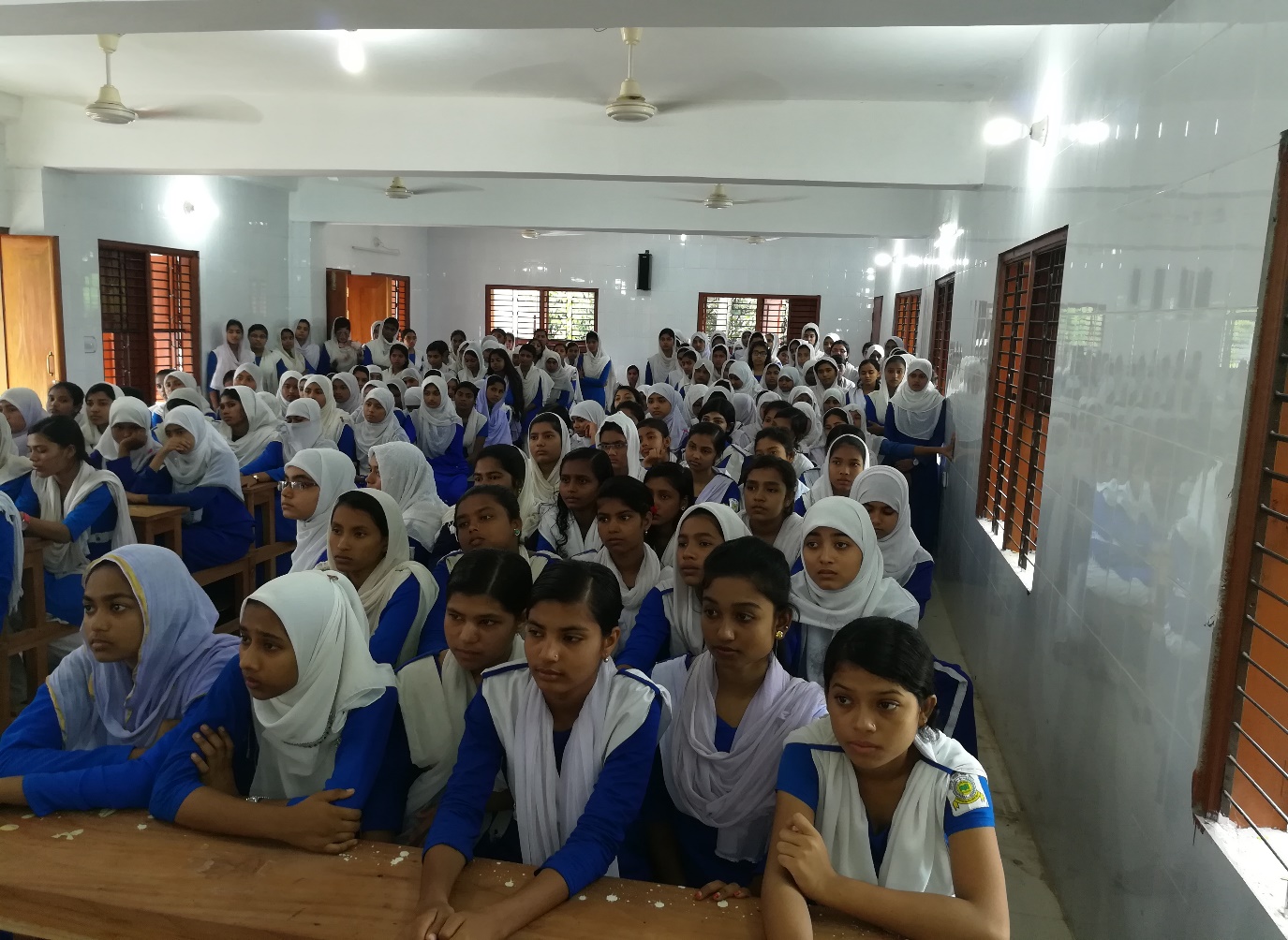 জোরায় কাজ
সময়ঃ 
১০ মিনিট
9.8 মি.ব্যাসের বৃত্তাকার একটি বাগানের ক্ষেত্রফল কত ?
মূল্যায়ন
১। বৃত্তের দৈর্ঘ্যকে কী বলে ?
উত্তরঃ পরিধি
২। বৃত্তের ব্যাস ব্যাসার্ধের কত গুণ ?
উত্তরঃ দ্বিগুণ
৩।   (পাই)- এর আসন্ন মান কত ?
উত্তরঃ 3.1416
বাড়ির কাজ
১। (ক) গ্রাফ কাগজে  5 সে.মি. ব্যাসার্ধের  একটি বৃত্ত অঙ্কন কর। ক্ষুদ্রতম বর্গগুলো  গণনা করে  বৃত্তক্ষেত্রটির আনুমানিক ক্ষেত্রফল বের কর।

(খ) একই বৃত্তক্ষেত্রের ক্ষেত্রফল সূত্রের সাহায্যে নির্ণয় কর। নির্ণীত ক্ষেত্রফল ও আনুমানিক ক্ষেত্রফলের পার্থক্য বের কর।
সবাইকে ধন্যবাদ